“This Is Amazing Grace/Who you Are to me”
(Phil Wickham/Chris Tomlin)
Your Amazing, Faithful, Loves open door. When I’m empty you fill me with hunger for more. Of your
Mercy, Your Goodness. Lord you’re the air that I breathe It’s who you are to me.
Who breaks the power of sin and darkness? Who’s love is mighty and so much stronger? The King of
Glory the king above all Kings. Who shakes the whole earth with holy thunder? Who leaves us
Breathless in awe and wonder? The King of Glory the King above all Kings. This is amazing Grace.
This is unfailing love. That you would take my place. That you would bear my cross. You lay down your
Life that I would be set free. Jesus I sing for all that you’ve done for me. Who brings our Chaos back into
Order? Who makes an Orphan a son and daughter?
The King of Glory, The King of Glory. Who rules the
Nations with truth and justice. Shines like the sun in
All of it’s brilliance. The King of Glory, the King
Above all Kings. This Is
Amazing Grace. This is unfailing Love. That you would take my place. That you would bear my Cross.
You laid down your life. That I would be set free. Jesus I sing for all that you’ve done for me.
Worthy is the Lamb who was slain. Worthy is the King who Conquered the Grave. Worthy is the Lamb
Who was slain. Worthy is the King who conquers the Grave. Worthy is the Lamb who was slain. And
Worthy is the King who conquers the grave. Worthy is the Lamb who slain. Worthy Worthy Worthy. This
Is amazing Grace. This is unfailing love that you would take me place that you would bear my cross.
You laid down your life. That I would be set free. Jesus I sing for all that you’ve done for me.
Your Amazing, Faithful, Loves open door. When I’m empty you fill me with hunger for more. Of your
Mercy, Your Goodness. Lord you’re the air that I breathe It’s who you are. You’re amazing ,Faithful,
Loves open door. When I’m empty you fill me. With hunger for more. Of your Mercy your goodness. Lord
You’re the air that I breathe it’s who you are to me. This is amazing Grace. This is unfailing Love that
You would take my place. That you would bear my cross. You laid down your life. That I would be set
Free. Jesus I sing for all that you’ve done for me.
Graves into Gardens
(Elevation Worship)
I searched the World but it couldn’t fill me. Man’s empty praise and treasures that fade Are never
Enough. Then you came along and put me back together And every desire Is now satisfied here in
Your love. Oh’ there’s nothing better than you. There’s nothing better than you. Lord there’s nothing
Nothing is better than you. Im not afraid to show you my weakness. My failures and flaws Lord you’ve
Seen them all and you still call me friend.Cause the God of the mountain. Is the God of the Valley.
There’s not a place. Your mercy and grace. Wont find me again. Oh there’s nothing better than you. There’s
Nothing better than you. Lord there’s nothing. Nothing is better than you. Oh there’s nothing better
Better than you. There’s nothing better than you. Lord’ there’s nothing. Nothing is better than you.
You turn mourning to dancing. You give beauty for ashes. You turn shame into glory. You’re the only one
Who can. You turn mourning to dancing. You give beauty for ashes. You turn shame into glory. You’re
The only one who can. You turn graves into gardens. You turn bones into armies. You turn seas into
Highways. You’re the only one who can you’re the only one who can. Oh there’s nothing better than you
There’s nothing better than you. Lord there’s nothing. Nothing is better than you. Oh there’s nothing better
Than you. There’s nothing better than you. Lord, there’s nothing. Nothing is better than you. You turn
Graves into gardens. You turn bones into armies. You turn seas into highways. You’re the only one who
Can. You turn graves into gardens. You turn bones into armies. You turn seas into highways you’re the
Only one who can. You’re the only one who. You’re the only one who can.
"Something has to Break”
(Essential Worship and Red Rocks Worship)
I feel it in this room. Holy spirit move. Cause when you have your way. Something has to break. Tear
Down every lie. Set the wrong thing right. Cause when you have your way. Something has to break.
Something has to break. I feel it in this room. Holy spirit move. Cause when you have your way
Something has to break. Tear down every lie. Set the wrong thing right. Cause when you have your way
Something has to break. Something has to break. 
Right now in you name. Something has to break.
Something has to break. Something has to break.
Right now in your name. Something has to break.
I believe you’ll get me to it. I believe you’ll get me through it. I believe that you will do it right now.
Something has to break. I believe you’ll get me to it. I believe you’ll get me through it. I believe that you will
do it right now. Something has to break. I believe you’ll get me to it. I believe you’ll get me through it. I
believe that you will do it right now. Something has to break. Something has to break.  Right now in your
name. Something has to break. Something has to break. Something has to break. Right now in your
Name. Something has to break.
“Because of who you Are”
(Martha Munizzi)
Because of who you are, I give you glory. Because of who you are, I give you praise. Because of who you
Are , I will lift my voice and say. Lord, I worship you because of who you are. Lord, I worship you
Because of who you are. Jehovah Jireh, my provider. Jehovah Nissi, Lord you Reign in Victory. Jehovah
Shalom, my Prince of Peace. And I worship you because of who you are. Because of who you are, I
give you glory. Because of who you are, I give you praise. Because of who you Are , I will lift my voice
and say. Lord, I worship you because of who you are. Lord, I worship you because of who you are.
Jehovah Jireh, my provider. Jehovah Nissi, Lord you Reign in Victory. Jehovah Shalom, my Prince of
Peace. And I worship you because of who you are. Because of who you are, I worship you because of
Who you are.
Let Our Minds Be Stayed On Thee
by Pastor Fee Soliven
Isaiah 26:1-4
Sunday Morning
February 28, 2021
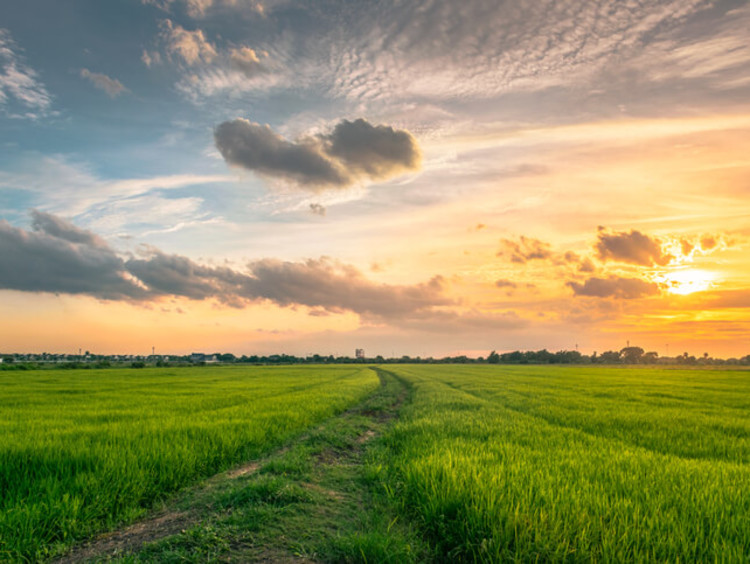 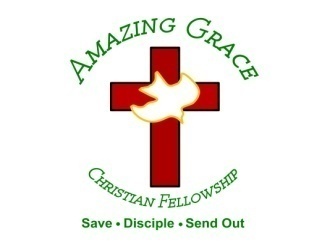 Isaiah 26:1-4
1 In that day this song will be sung in the land of Judah: "We have a strong city; God will appoint salvation for walls and bulwarks. 2 Open the gates, That the righteous nation which keeps the truth may enter in. 3 You will keep him in perfect peace, Whose mind is stayed on You, Because he trusts in You. 4 Trust in the LORD forever, For in YAH, the LORD, is everlasting strength.
The night before His crucifixion Jesus gave His disciples an amazing promise:
John 14:27
“Peace I leave with you, My peace I give to you; not as the world gives do I give to you. Let not your heart be troubled, neither let it be afraid”
2 Thessalonians 3:16 
“Now may the Lord of peace himself give you peace at all times in every way. The Lord be with you all”
Hebrews 13:5-6
5 Let your conduct be without covetousness; be content with such things as you have. For He Himself has said, "I will never leave you nor forsake you."  6 So we may boldly say: "The LORD is my helper; I will not fear. What can man do to me?"
Christ’s peace is not like that which the World Offers
Jesus is the source of this Peace
Philippians 4:6-7 
6 Do not be anxious about anything, but in everything by prayer and supplication with thanksgiving let your requests be made known to God. 7 And the peace of God, which surpasses all understanding, will guard your hearts and your minds in Christ Jesus.
Matthew 5:9
“Blessed are the peacemakers, For they shall be called sons of God”
There is a narrow path that 
Leads to Peace
Luke 10:5
“Whatever house you enter, first say, ‘Peace be to this house’”
On the narrow path to peace, there are obstacles that steal Our Peace
Show Plowing Illustration>
Lustful Thoughts
Galatians 5:16-17
16 I say then: Walk in the Spirit, and you shall not fulfill the lust of the flesh. 17 For the flesh lusts against the Spirit, and the Spirit against the flesh; and these are contrary to one another, so that you do not do the things that you wish.
Guilt
1 John 1:9 
“If we confess our sins, he is faithful and just to forgive us our sins and to cleanse us from all unrighteousness”
Anger
Psalm 37:8 
“Refrain from anger, and forsake wrath! Fret not yourself; it tends only to evil”
James 1:20 
“For the anger of man does not produce the righteousness of God”
Ephesians 4:26 
“Be angry and do not sin; do not let the sun go down on your anger”
Bitterness
Ephesians 4:31-32 
31 Let all bitterness and wrath and anger and clamor and slander be put away from you, along with all malice. 32 Be kind to one another, tenderhearted, forgiving one another, as God in Christ forgave you.
Hebrews 12:15 
“See to it that no one fails to obtain the grace of God; that no “root of bitterness” springs up and causes trouble, and by it many become defiled”
Self-Centeredness
Proverbs 8:13 
“The fear of the Lord is hatred of evil. Pride and arrogance and the way of evil and perverted speech I hate”
Galatians 5:13 
“For you were called to freedom, brothers. Only do not use your freedom as an opportunity for the flesh, but through love serve one another”
Doubt
Matthew 21:21 
And Jesus answered them, “Truly, I say to you, if you have faith and do not doubt, you will not only do what has been done to the fig tree, but even if you say to this mountain, ‘Be taken up and thrown into the sea,’ it will happen”
James 1:6 
“But let him ask in faith, with no doubting, for the one who doubts is like a wave of the sea that is driven and tossed by the wind”
Unbelief
Matthew 17:20
So Jesus said to them, "Because of your unbelief; for assuredly, I say to you, if you have faith as a mustard seed, you will say to this mountain, 'Move from here to there,' and it will move; and nothing will be impossible for you”
Hebrews 11:6
“But without faith it is impossible to please Him, for he who comes to God must believe that He is, and that He is a rewarder of those who diligently seek Him”
Jealousy
James 3:16 
“For where jealousy and selfish ambition exist, there will be disorder and every vile practice”
Proverbs 6:34 
“For jealousy makes a man furious, and he will not spare when he takes revenge”
How can we experience Christ’s peace?
1. Is your life characterized more by peace or anxiety?
2. What situations most commonly rob you of peace?
3. Where is your focus in those times? Is it on yourself, others, circumstances, the unknowable future, or Christ?
4. What is your level of peace when you are trusting God versus when you are trying to control your life or the lives of others?
5. Who is more qualified to be the one in charge—you or God?
1 Thessalonians 4:13-18
13 But I do not want you to be ignorant, brethren, concerning those who have fallen asleep, lest you sorrow as others who have no hope. 14 For if we believe that Jesus died and rose again, even so God will bring with Him those who sleep in Jesus.
15 For this we say to you by the word of the Lord, that we who are alive and remain until the coming of the Lord will by no means precede those who are asleep. 16 For the Lord Himself will descend from heaven with a shout, with the voice of an archangel, and with the trumpet of God. And the dead in Christ will rise first.
17 Then we who are alive and remain shall be caught up together with them in the clouds to meet the Lord in the air. And thus we shall always be with the Lord. 18 Therefore comfort one another with these words.
1 Corinthians 15:50-54
50 Now this I say, brethren, that flesh and blood cannot inherit the kingdom of God; nor does corruption inherit incorruption. 51 Behold, I tell you a mystery: We shall not all sleep, but we shall all be changed-- 52 in a moment, in the twinkling of an eye, at the last trumpet. For the trumpet will sound, and the dead will be raised incorruptible, and we shall be changed.
53 For this corruptible must put on incorruption, and this mortal must put on immortality. 54 So when this corruptible has put on incorruption, and this mortal has put on immortality, then shall be brought to pass the saying that is written: "Death is swallowed up in victory."
20 Again, when a righteous man turns from his righteousness and commits iniquity, and I lay a stumbling block before him, he shall die; because you did not give him warning, he shall die in his sin, and his righteousness which he has done shall not be remembered; but his blood I will require at your hand.
Acts 2:38-39
38 Then Peter said to them, "Repent, and let every one of you be baptized in the name of Jesus Christ for the remission of sins; and you shall receive the gift of the Holy Spirit. 39 For the promise is to you and to your children, and to all who are afar off, as many as the Lord our God will call."
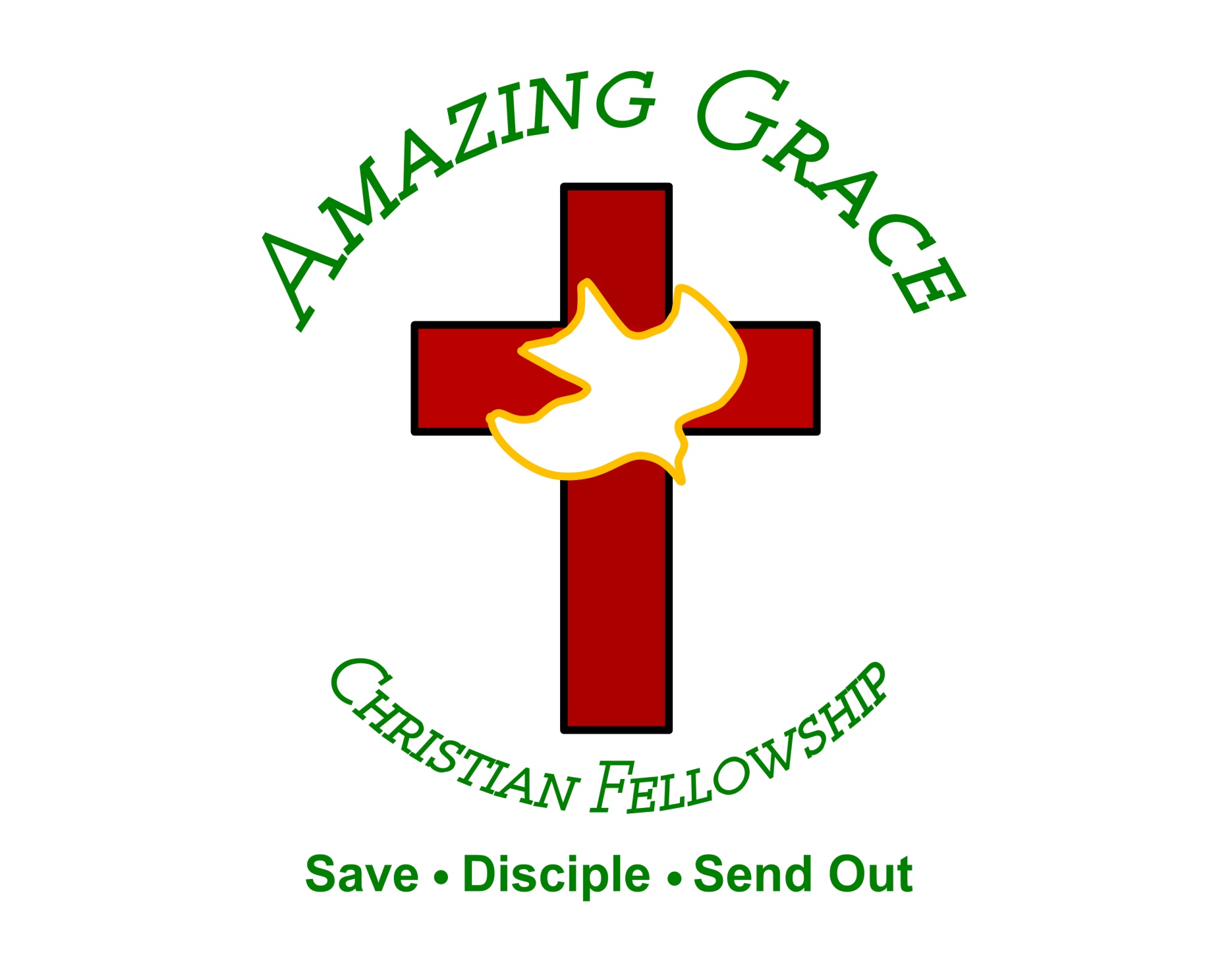